#5 – How to protect your Marriage
How to Protect your Marriage
Lust is as bad as adultery - v27-28
‘You have heard that it was said, “You shall not commit adultery. But I tell you that anyone who looks at a woman lustfully has already committed adultery with her in his heart.’ 

Matthew 5v27-28
How to Protect your Marriage
Lust is as bad as adultery - v27-28 
What we think matters to God
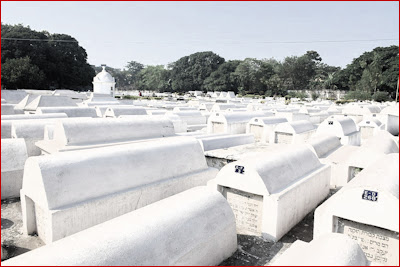 How to Protect your Marriage
Lust is as bad as adultery - v27-28 
What we think matters to God 
It’s the start of a slippery slope
‘Each person is tempted when they are dragged away by their own evil desire and enticed. Then, after desire has conceived, it gives birth to sin; and sin, when it is full-grown, gives birth to death. 

James 1v14-15
How to Protect your Marriage
Lust is as bad as adultery - v27-28 
What we think matters to God 
It’s the start of a slippery slope 
Lust harms relationships
How to Protect your Marriage
Lust is as bad as adultery - v27-28 
Avoid lust at all costs - v29-30
How to Protect your Marriage
Lust is as bad as adultery - v27-28 
Avoid lust at all costs - v29-30  
Guard your eyes, v29
How to Protect your Marriage
Lust is as bad as adultery - v27-28 
Avoid lust at all costs - v29-30  
Guard your eyes, v29
Keep your hands to yourself, v30
How to Protect your Marriage
Lust is as bad as adultery - v27-28 
Avoid lust at all costs - v29-30  
Guard your eyes, v29
Keep your hands to yourself, v30
Guide your feet (Matt 18)
How to Protect your Marriage
Lust is as bad as adultery - v27-28 
Avoid lust at all costs - v29-30  
Divorce - a reluctant concession by the Lord – v32.  (Deut 24, Matt 19:8)
How to Protect your Marriage
Lust is as bad as adultery - v27-28 
Avoid lust at all costs - v29-30  
Divorce - a reluctant concession by the Lord – v32.  (Deut 24, Matt 19:8) 
	Two legitimate grounds for divorce:
Sexual immorality –
Desertion (1 Cor 7)
How to Protect your Marriage
Lust is as bad as adultery - v27-28 
Avoid lust at all costs - v29-30  
Divorce - a reluctant concession by the Lord
Prevention is better than cure!
How to Protect your Marriage
Lust is as bad as adultery - v27-28 
Avoid lust at all costs - v29-30  
Divorce - a reluctant concession by the Lord
Prevention is better than cure!
If the grass is greener on the other side of the fence it’s time to water your own side
How to Protect your Marriage
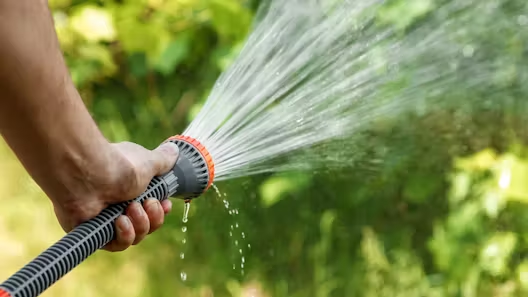 How to Protect your Marriage
Lust is as bad as adultery - v27-28 
Avoid lust at all costs - v29-30  
Divorce - a reluctant concession by the Lord
Prevention is better than cure!
If the grass is greener on the other side of the fence it’s time to water your own side
Don’t take a good relationship for granted
How to Protect your Marriage
Lust is as bad as adultery - v27-28 
Avoid lust at all costs - v29-30  
Divorce - a reluctant concession by the Lord
Prevention is better than cure!
If the grass is greener on the other side of the fence it’s time to water your own side
Don’t take a good relationship for granted
Choose your spouse wisely
How to Protect your Marriage
Lust is as bad as adultery - v27-28 
Avoid lust at all costs - v29-30  
Divorce - a reluctant concession by the Lord
Prevention is better than cure!
What to do when we fail
How to Protect your Marriage
Lust is as bad as adultery - v27-28 
Avoid lust at all costs - v29-30  
Divorce - a reluctant concession by the Lord
Prevention is better than cure!
What to do when we fail
Know that sexual sin not the unforgivable sin.
How to Protect your Marriage
Lust is as bad as adultery - v27-28 
Avoid lust at all costs - v29-30  
Divorce - a reluctant concession by the Lord
Prevention is better than cure!
What to do when we fail
Know that sexual sin not the unforgivable sin.
Know that you are allowed to enjoy God’s smile again!
How to Protect your Marriage
Lust is as bad as adultery - v27-28 
Avoid lust at all costs - v29-30  
Divorce - a reluctant concession by the Lord
Prevention is better than cure!
What to do when we fail
Know that sexual sin not the unforgivable sin.
Know that you are allowed to enjoy God’s smile again! 
	How to know God’s smile again  
Repent 
Say sorry
Accept God’s forgiveness